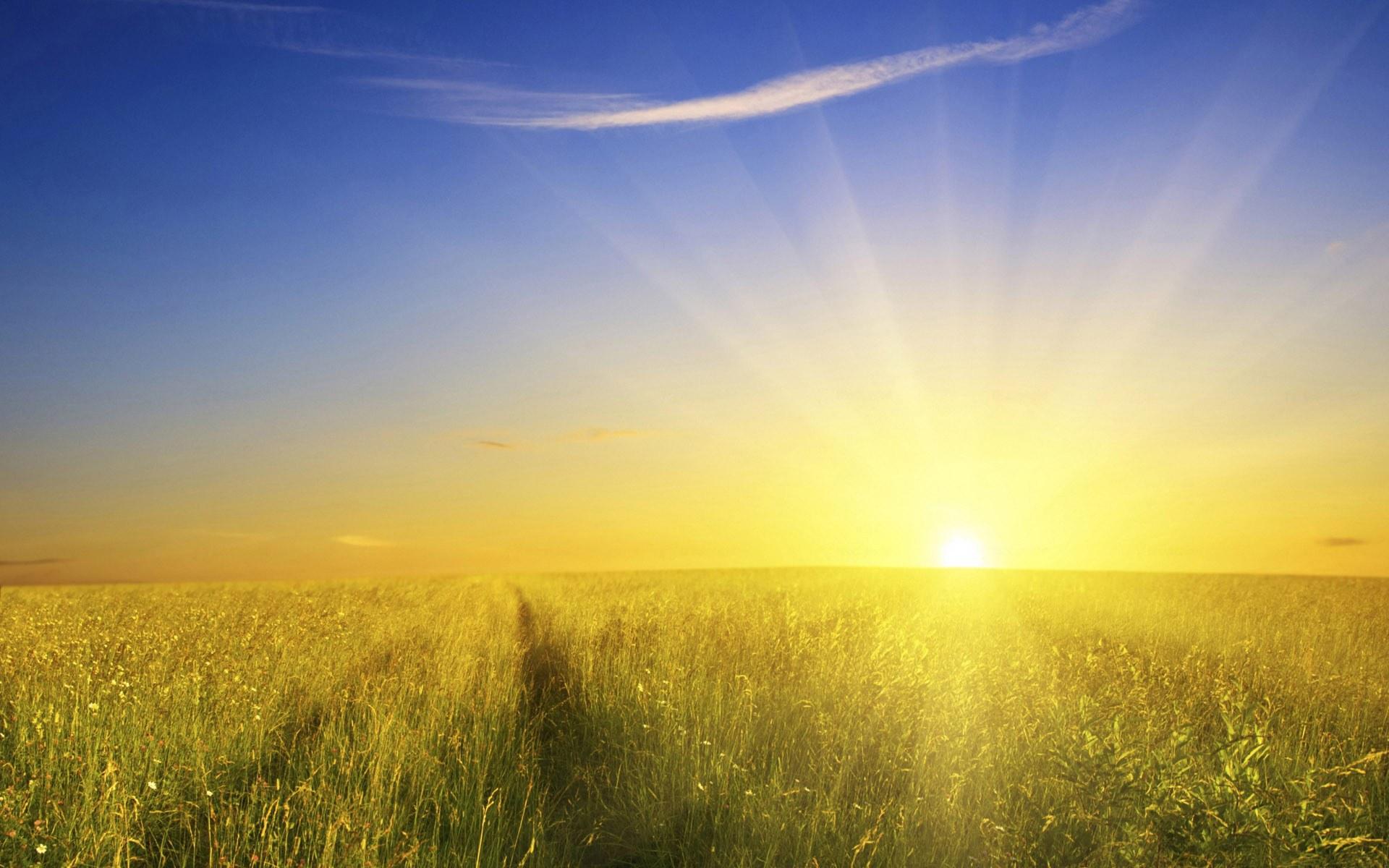 Session 3
March 22, 2014
The Work of the Holy Spirit Then
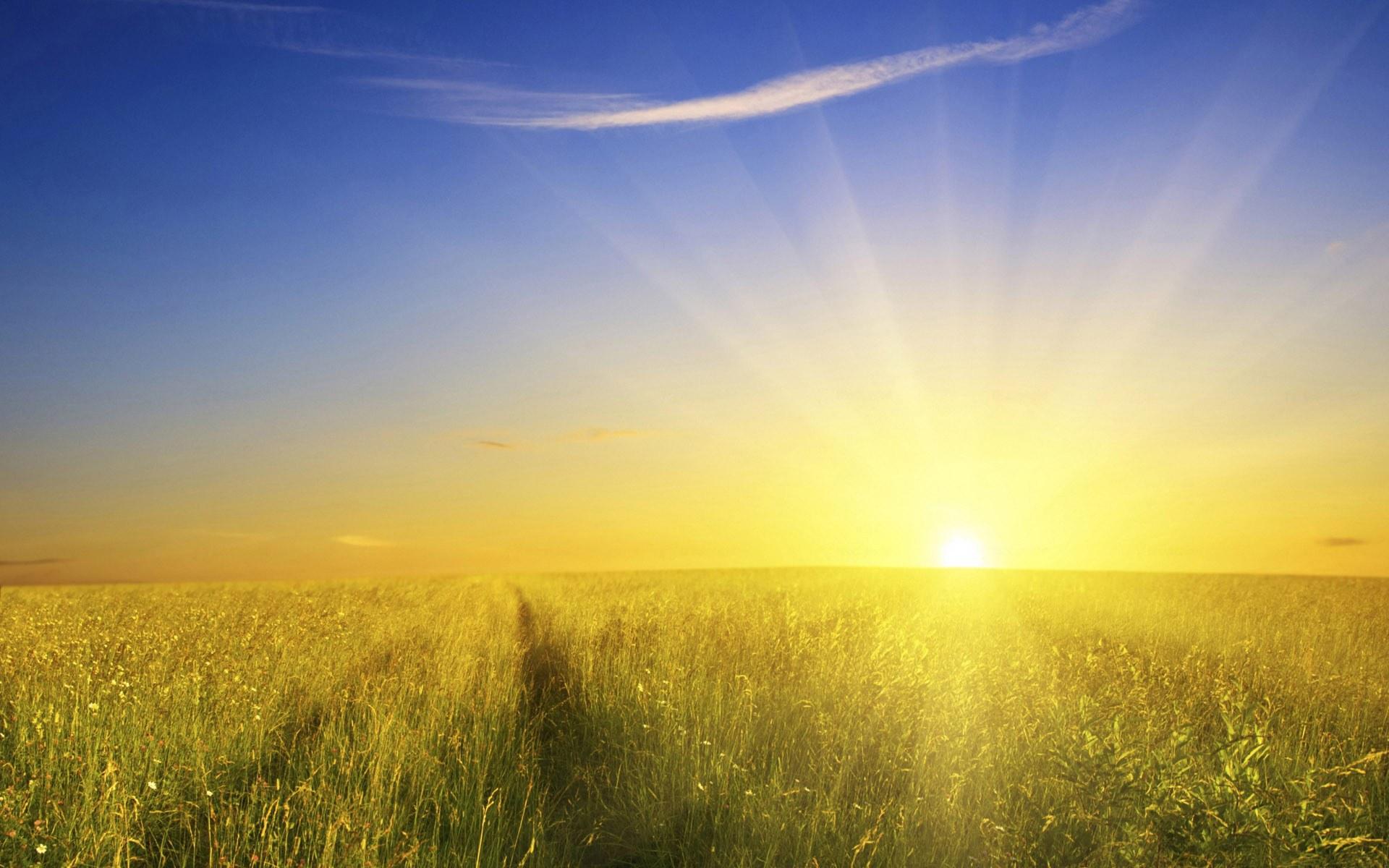 Revealing the Word
Read John 14:15-18, 26; 15:26; 16:7-12.
Promise made to the apostles:
“When evening had come, He sat down with the twelve” (Matthew 26:20).
Also, “…had given commandments to the apostles whom He had chosen….wait for the Promise of the Father…you shall be baptized with the Holy Spirit….you shall receive power when the Holy Spirit has come upon you” (Acts 1:1-8).
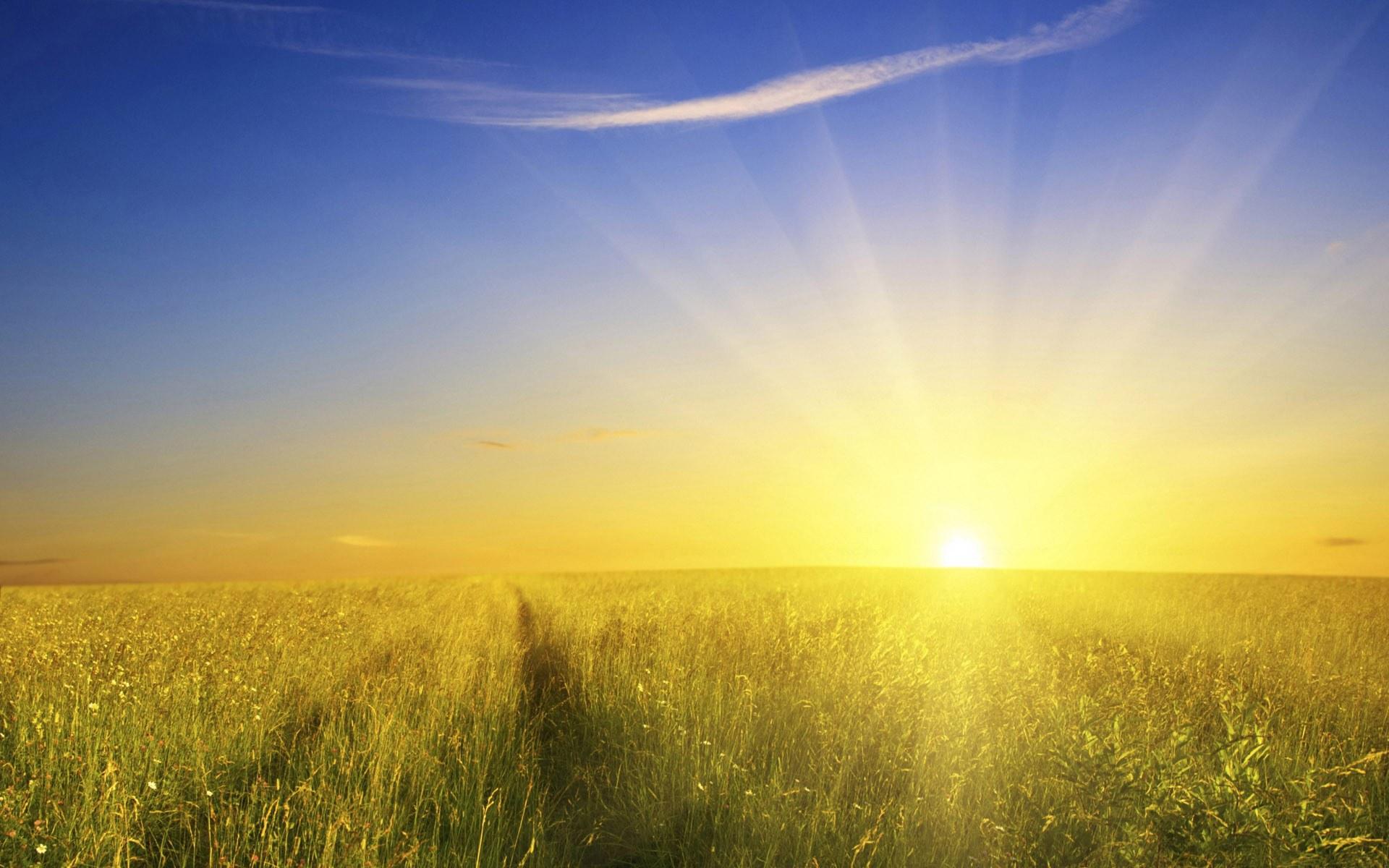 Revealing the Word
“For this reason I, Paul, the prisoner of Christ Jesus for you Gentiles-- if indeed you have heard of the dispensation of the grace of God which was given to me for you, how that by revelation He made known to me the mystery (as I have briefly written already, by which, when you read, you may understand my knowledge in the mystery of Christ), which in other ages was not made known to the sons of men, as it has now been revealed by the Spirit to His holy apostles and prophets” (Ephesians 3:1-5).
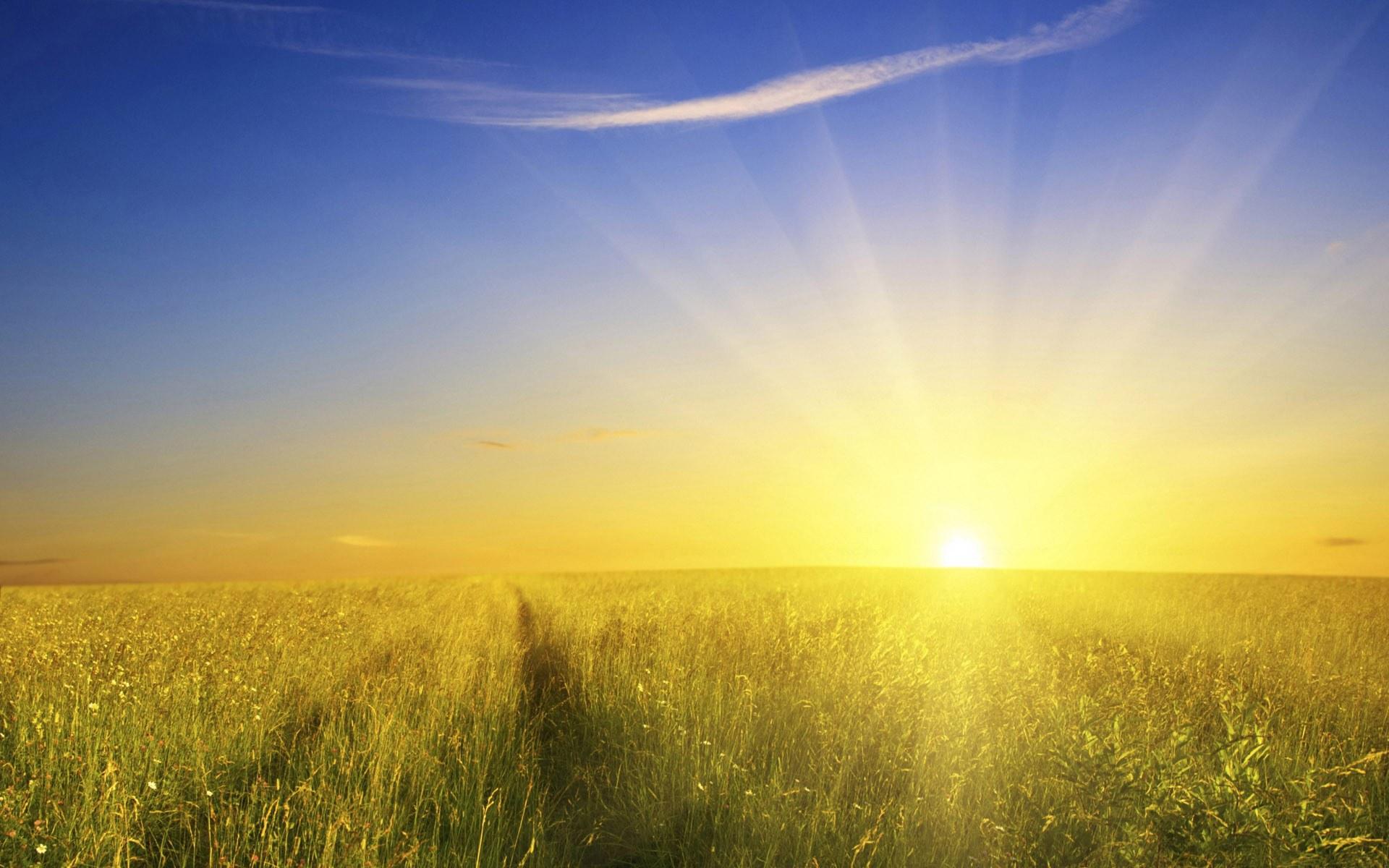 Revealing the Word
“…knowing this first, that no prophecy of Scripture is of any private interpretation, for prophecy never came by the will of man, but holy men of God spoke as they were moved by the Holy Spirit” (2 Peter 1:20-21)
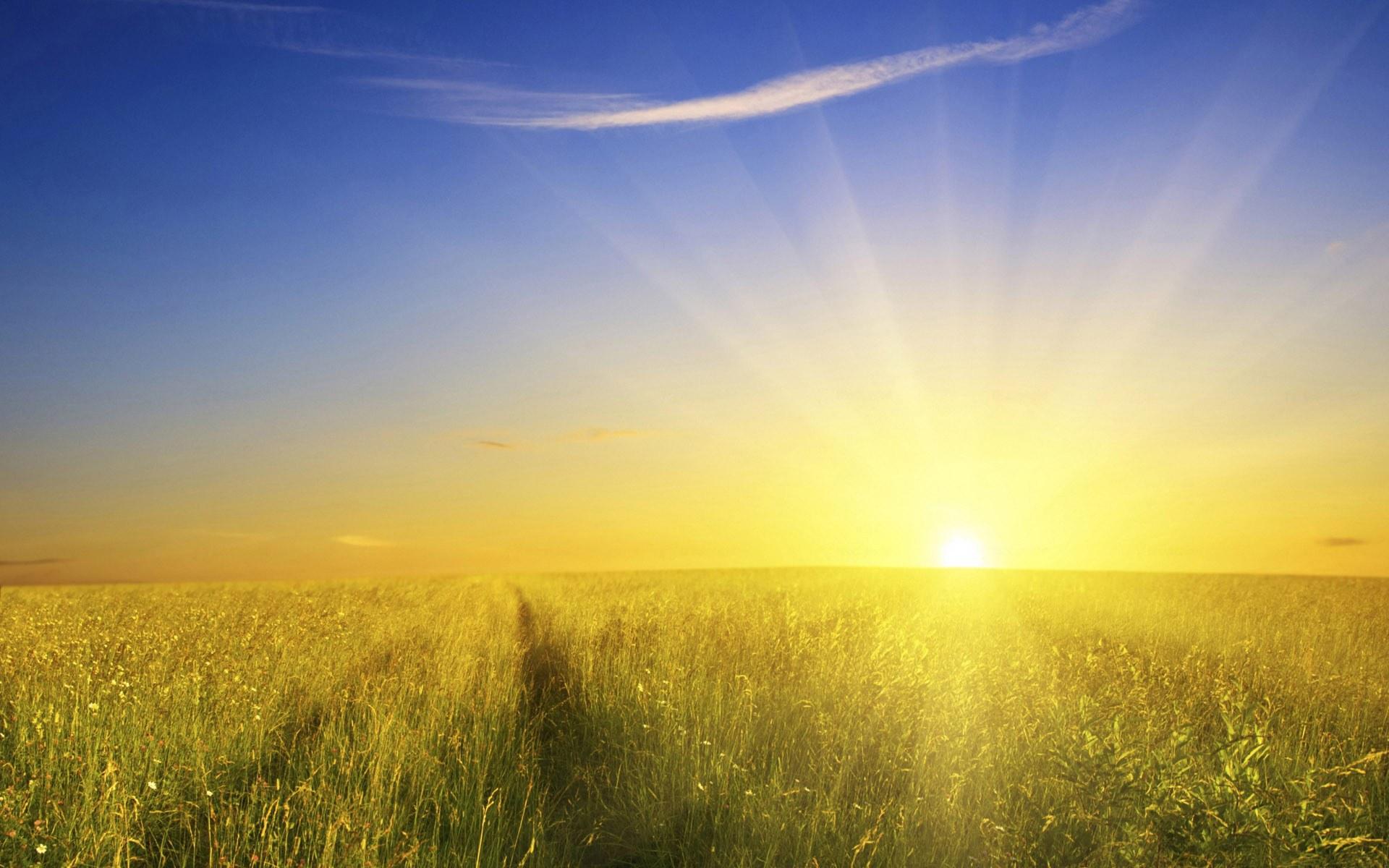 Confirming the Word by Miracles
“So then, after the Lord had spoken to them, He was received up into heaven, and sat down at the right hand of God. And they went out and preached everywhere, the Lord working with them and confirming the word through the accompanying signs” (Mark 16:19-20).
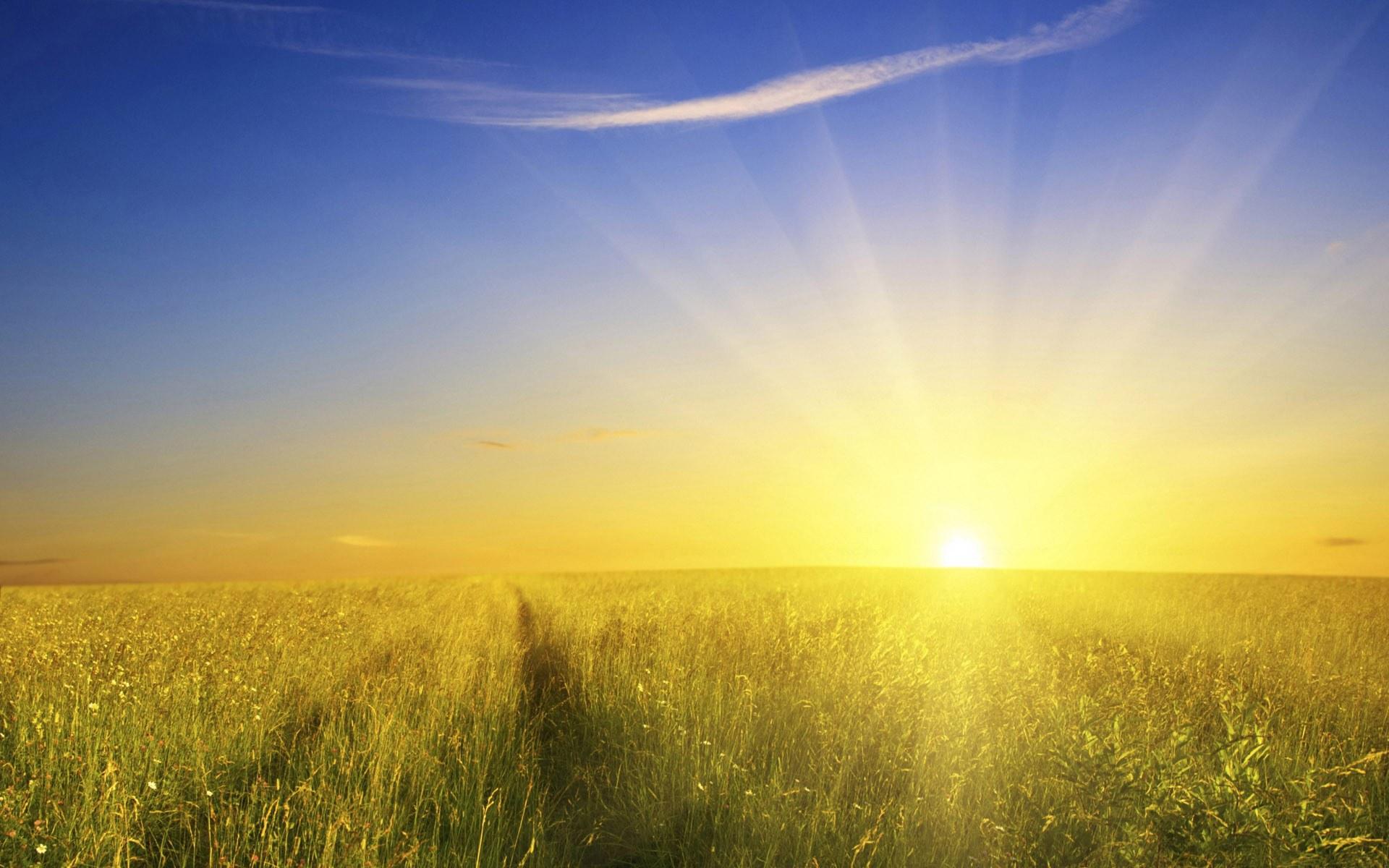 Confirming the Word by Miracles
“Therefore they stayed there a long time, speaking boldly in the Lord, who was bearing witness to the word of His grace, granting signs and wonders to be done by their hands” (Acts 14:3).
“Therefore I have reason to glory in Christ Jesus in the things which pertain to God. For I will not dare to speak of any of those things which Christ has not accomplished through me, in word and deed, to make the Gentiles obedient-- in mighty signs and wonders, by the power of the Spirit of God, so that from Jerusalem and round about to Illyricum I have fully preached the gospel of Christ” (Romans 15:17-19).
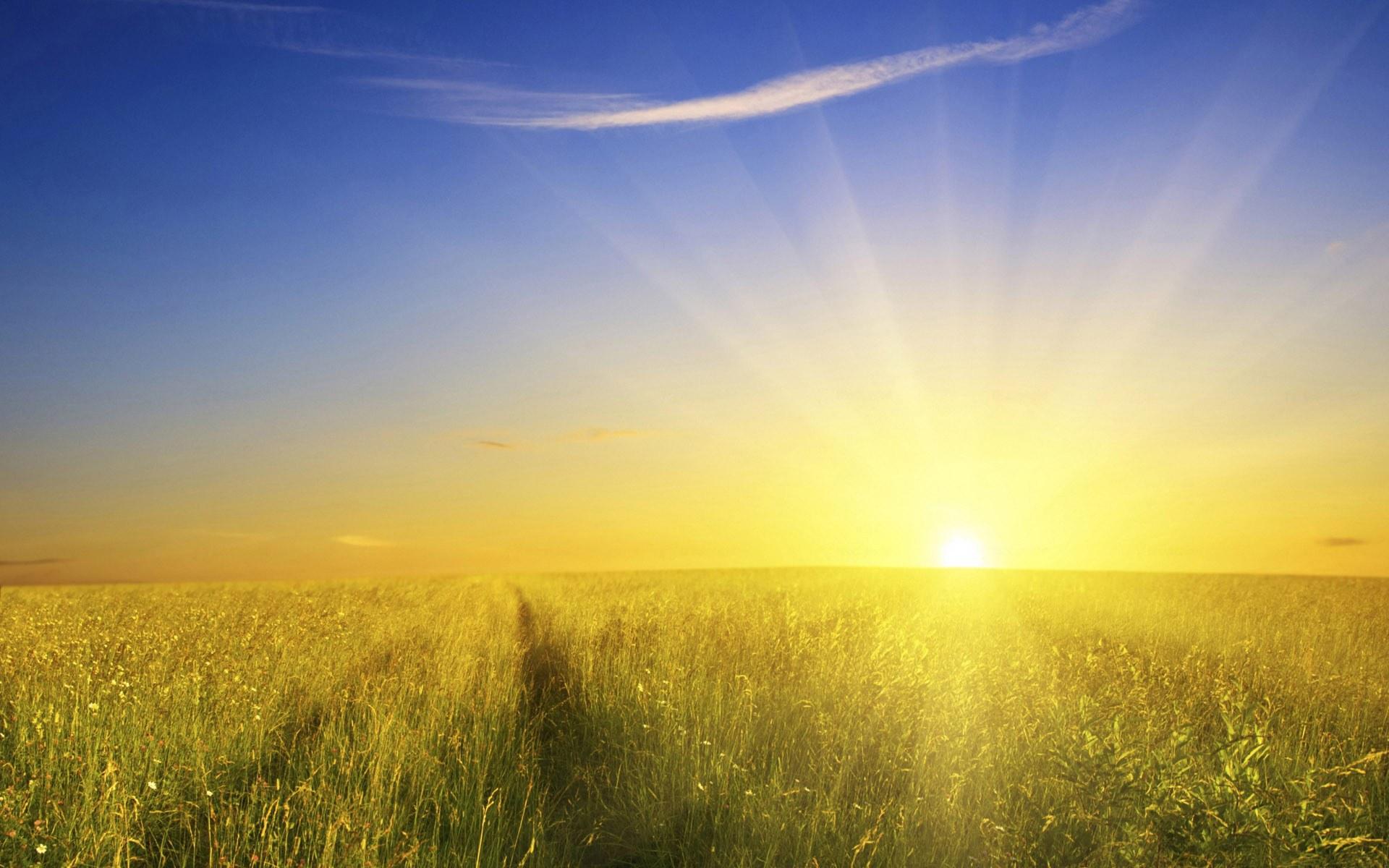 Confirming the Word by Miracles
“Therefore we must give the more earnest heed to the things we have heard, lest we drift away. For if the word spoken through angels proved steadfast, and every transgression and disobedience received a just reward, how shall we escape if we neglect so great a salvation, which at the first began to be spoken by the Lord, and was confirmed to us by those who heard Him, God also bearing witness both with signs and wonders, with various miracles, and gifts of the Holy Spirit, according to His own will?” (Hebrews 2:1-4)
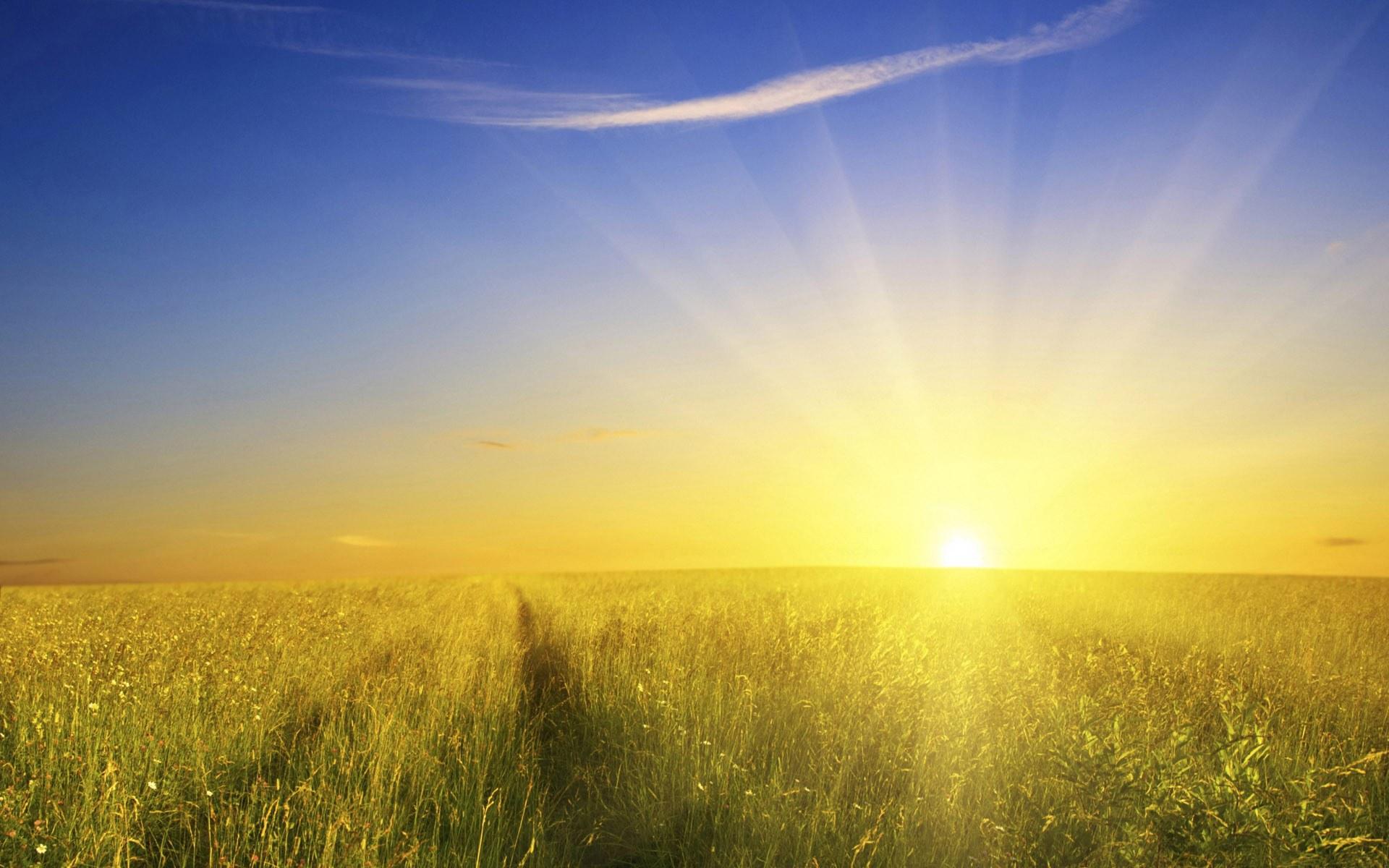 Confirming the Word by Miracles
“ There was a man of the Pharisees named Nicodemus, a ruler of the Jews. This man came to Jesus by night and said to Him, "Rabbi, we know that You are a teacher come from God; for no one can do these signs that You do unless God is with him” (John 3:1-2).
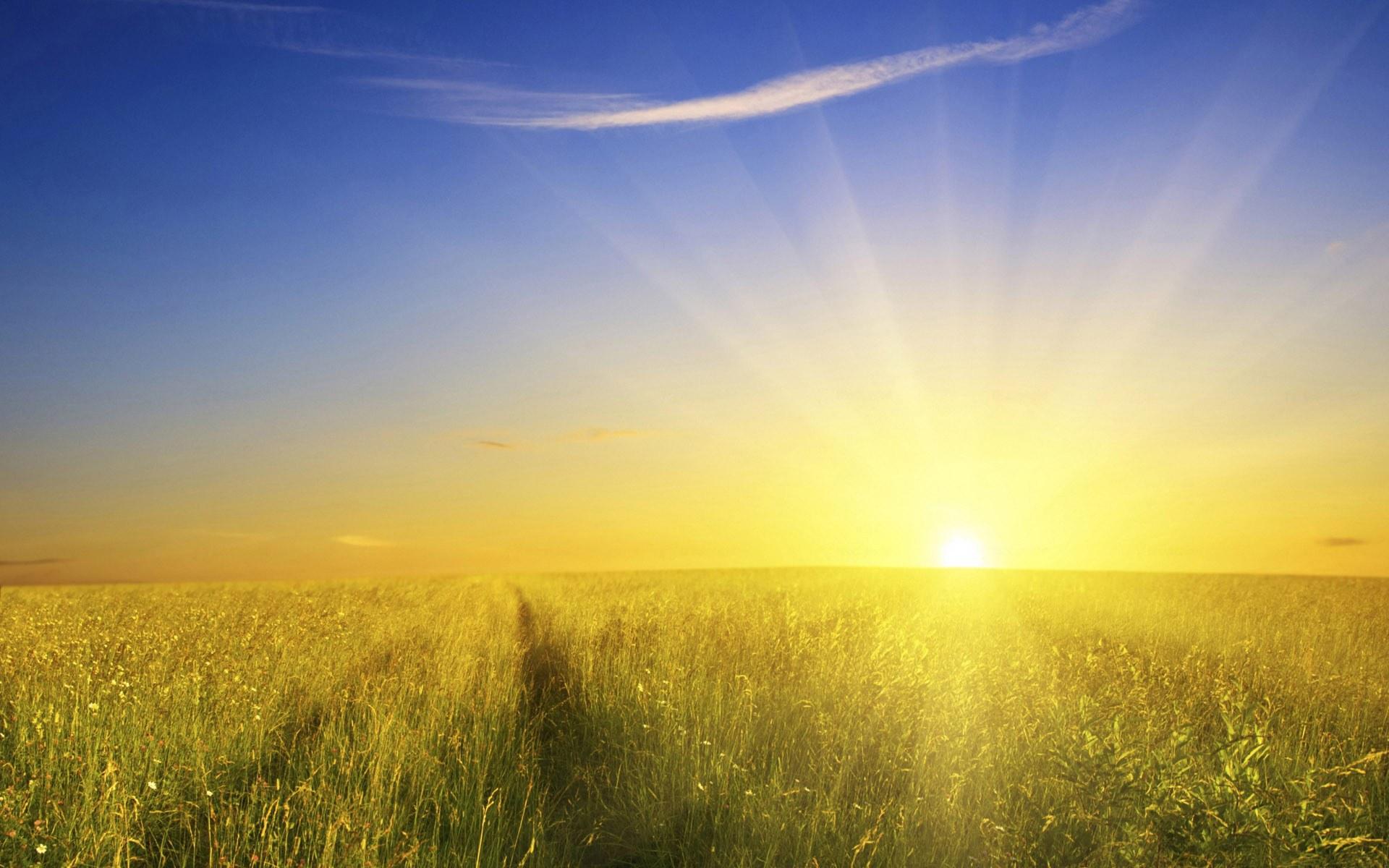 Miraculous Gifts
Miraculous gifts were imparted through the laying on of the apostles’ hands:
“Now when the apostles who were at Jerusalem heard that Samaria had received the word of God, they sent Peter and John to them, who, when they had come down, prayed for them that they might receive the Holy Spirit. For as yet He had fallen upon none of them. They had only been baptized in the name of the Lord Jesus. Then they laid hands on them, and they received the Holy Spirit. And when Simon saw that through the laying on of the apostles' hands the Holy Spirit was given, he offered them money” (Acts 8:14-18)
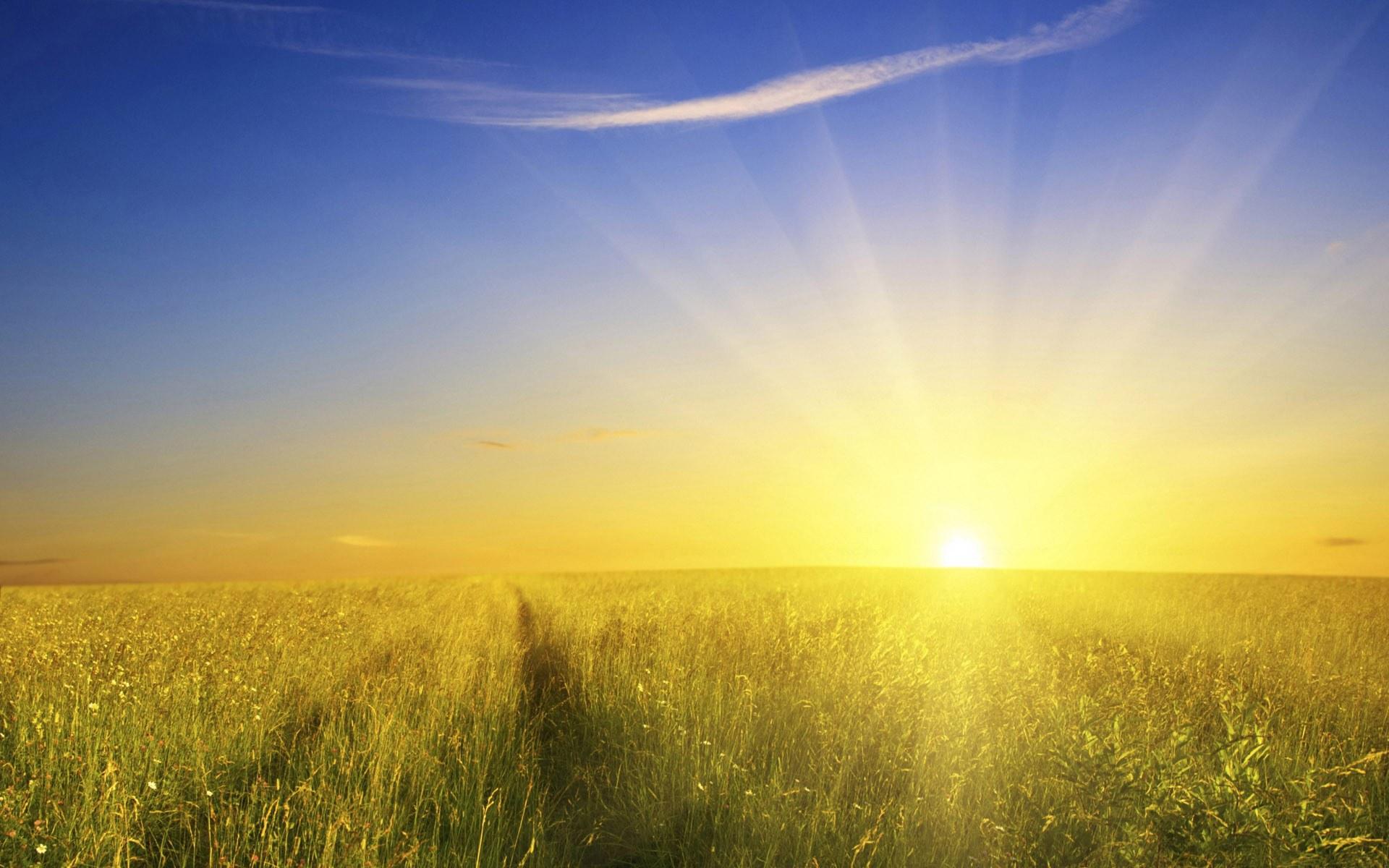 Miraculous Gifts
Miraculous gifts were imparted through the laying on of the apostles’ hands:
“When they heard this, they were baptized in the name of the Lord Jesus. And when Paul had laid hands on them, the Holy Spirit came upon them, and they spoke with tongues and prophesied (Acts 19:5-6).
“For I long to see you, that I may impart to you some spiritual gift, so that you may be established” (Romans 1:11).
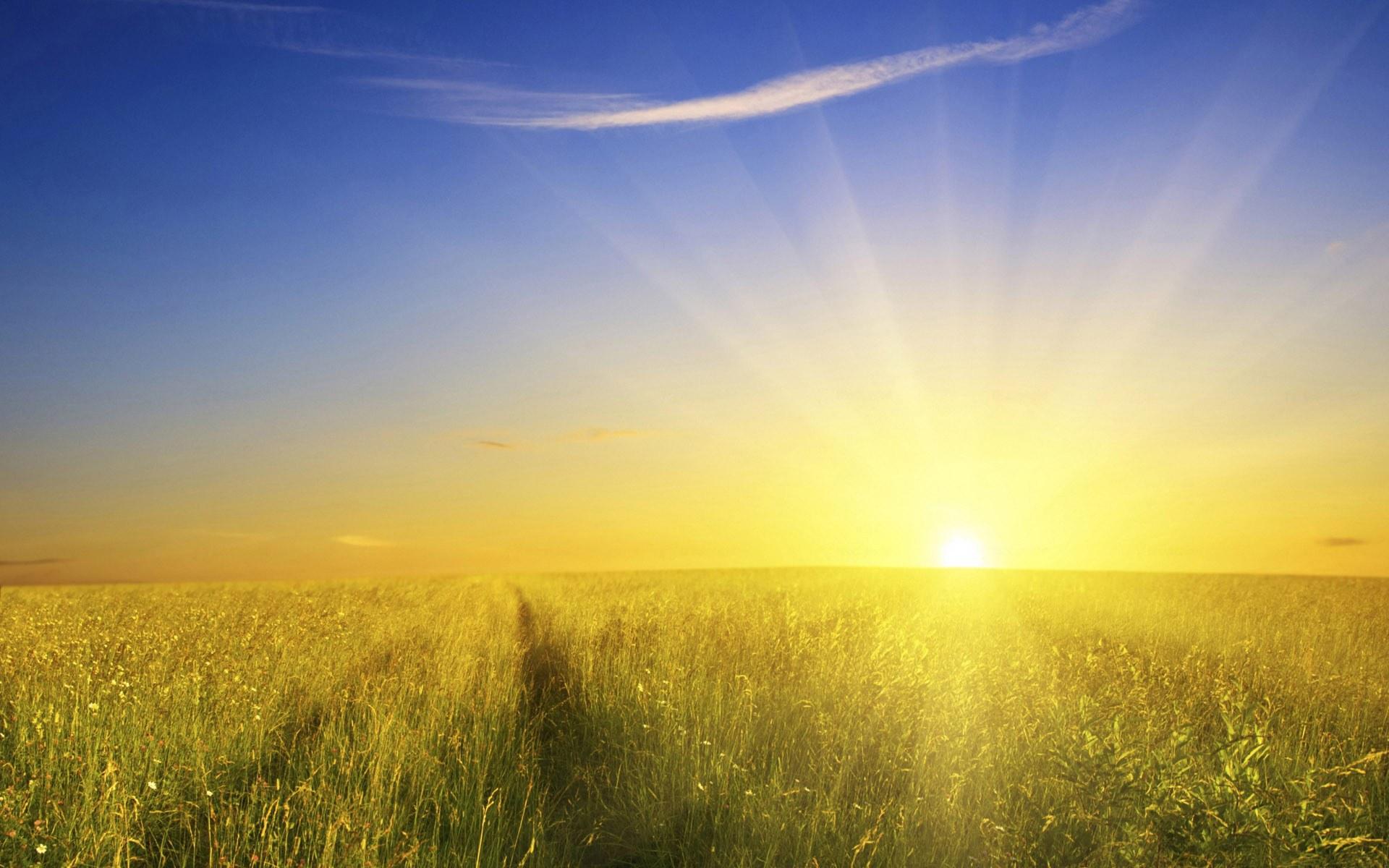 Miraculous Gifts
Miraculous gifts were imparted through the laying on of the apostles’ hands:
“Therefore I remind you to stir up the gift of God which is in you through the laying on of my hands” (2 Timothy 1:6).
A list of miraculous gifts in 1 Cor. 12:4-11.
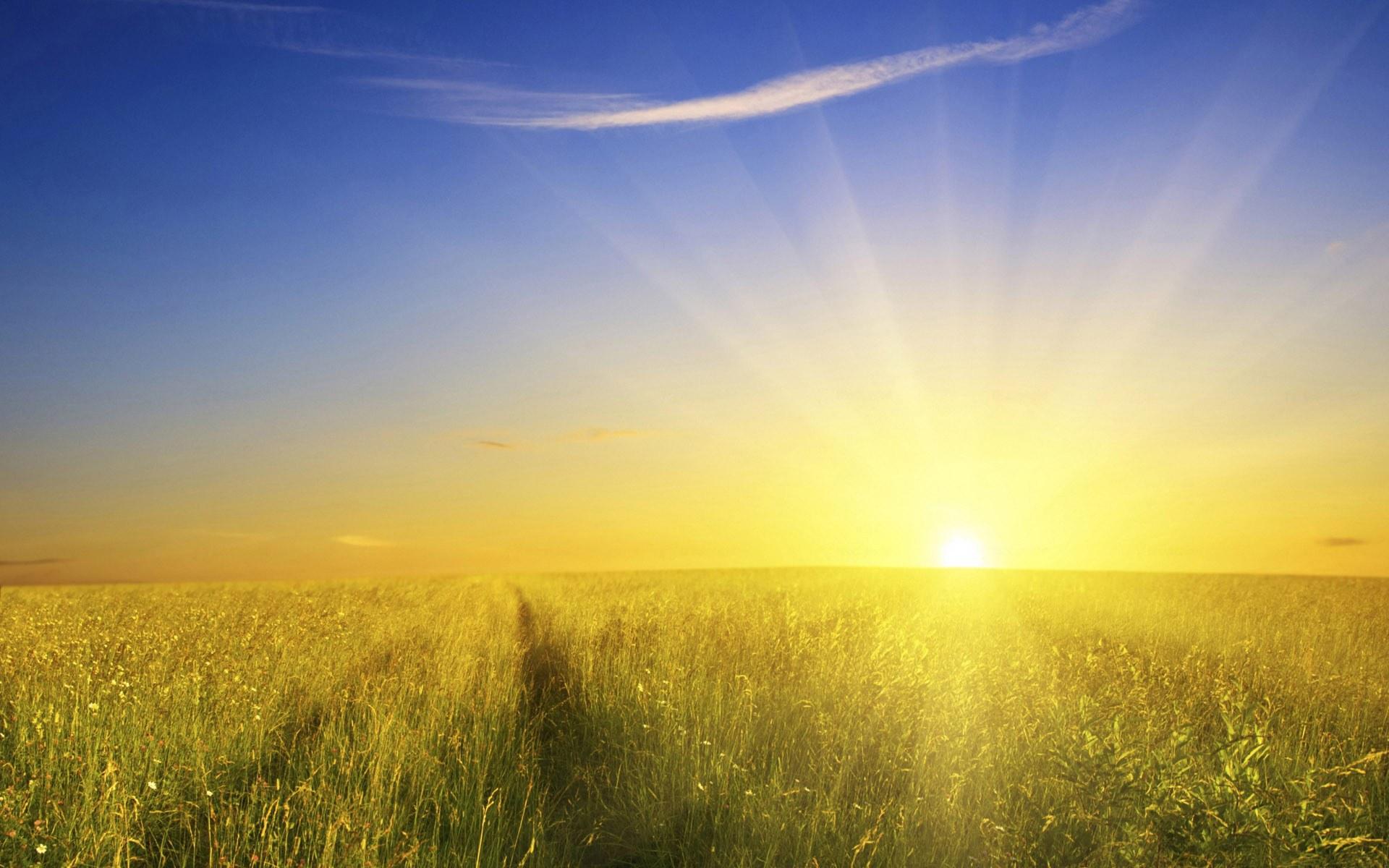 Miraculous Gifts
Tongues were actual languages:
“And when this sound occurred, the multitude came together, and were confused, because everyone heard them speak in his own language…And how is it that we hear, each in our own language in which we were born” (Ac. 2:5-8).
“There are, it may be, so many kinds of languages in the world…Therefore, if I do not know the meaning of the language, I shall be a foreigner to him who speaks” (1 Corinthians 14:10-11).
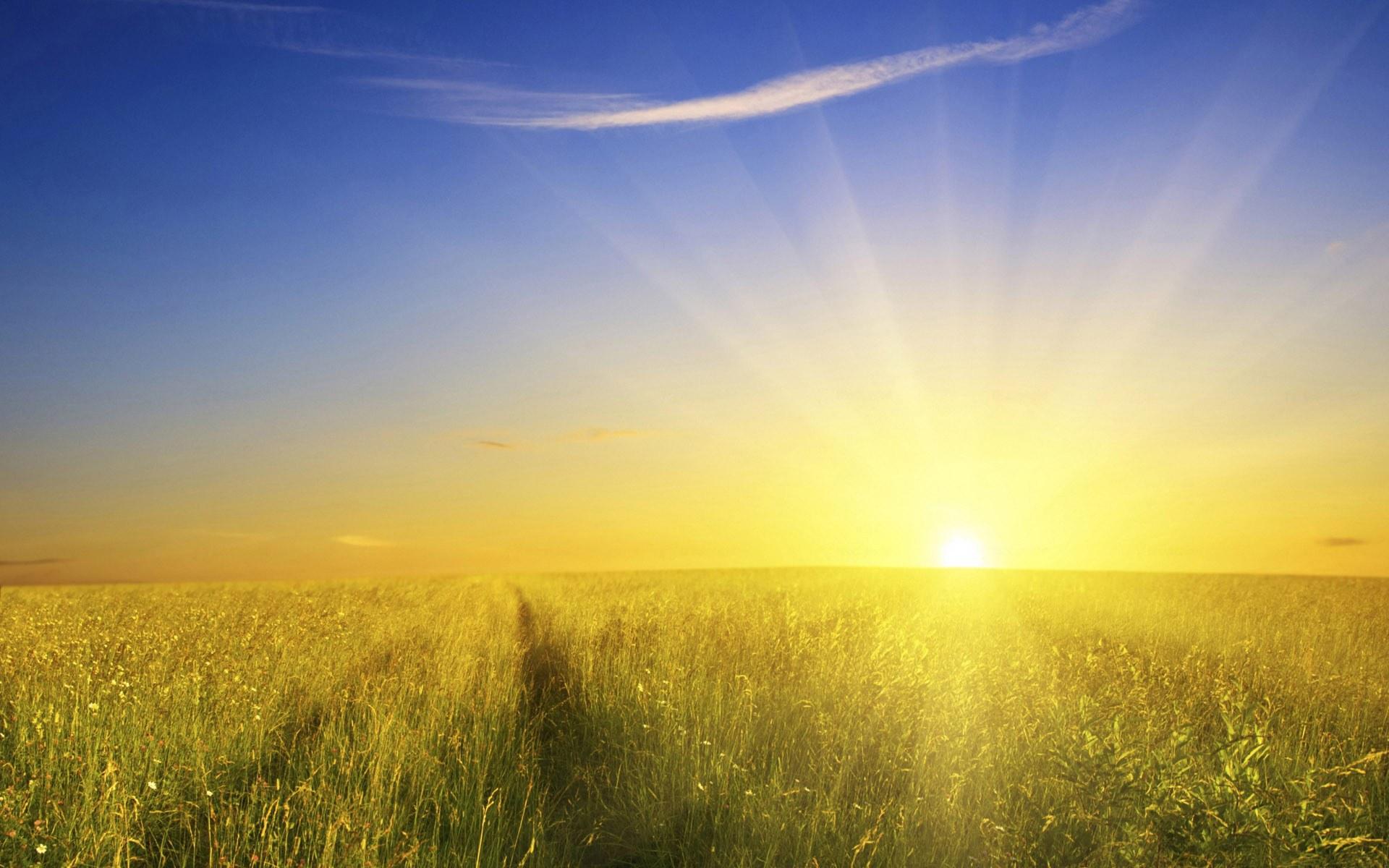 Miraculous Gifts – the Gifts of the Spirit
Miraculous gifts given by the Holy Spirit:
“There are diversities of gifts, but the same Spirit” (1 Corinthians 12:4).
“God also bearing witness both with signs and wonders, with various miracles, and gifts of the Holy Spirit” (Hebrews 2:4).
This is the sense in Acts 8
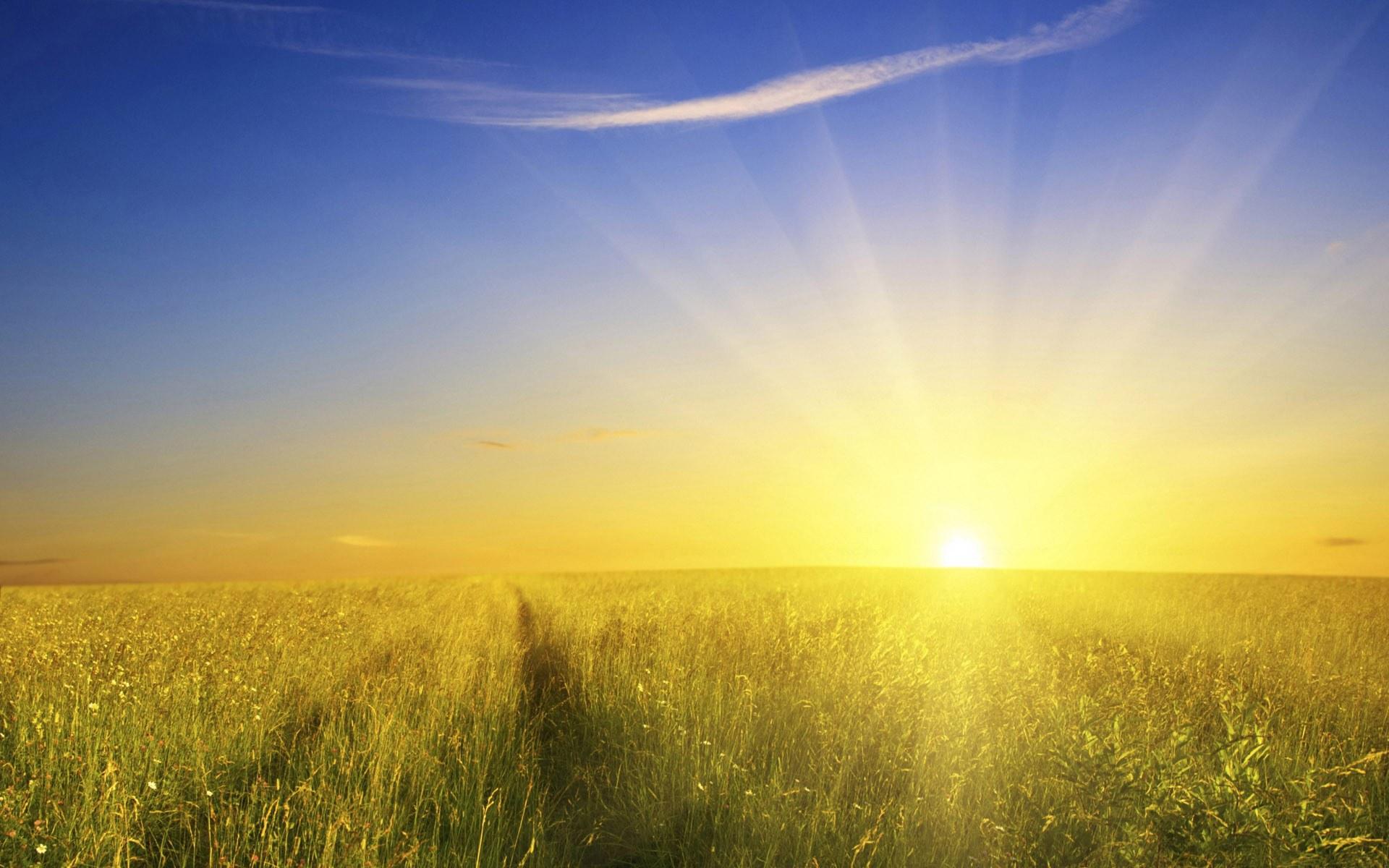 Miraculous Gifts – the Gifts of the Spirit
Gift of salvation given by the Holy Spirit:
“For by grace you have been saved through faith, and that not of yourselves; it is the gift of God” (Ephesians 2:8).
“…the heavenly gift…” (Hebrews 6:4).
This is the sense in Acts 2:38.
Spirit promised gift of salvation in verse 21.
Those converted didn’t have miraculous gifts (vs. 43).
The Spirit plays a critical role in conversion…
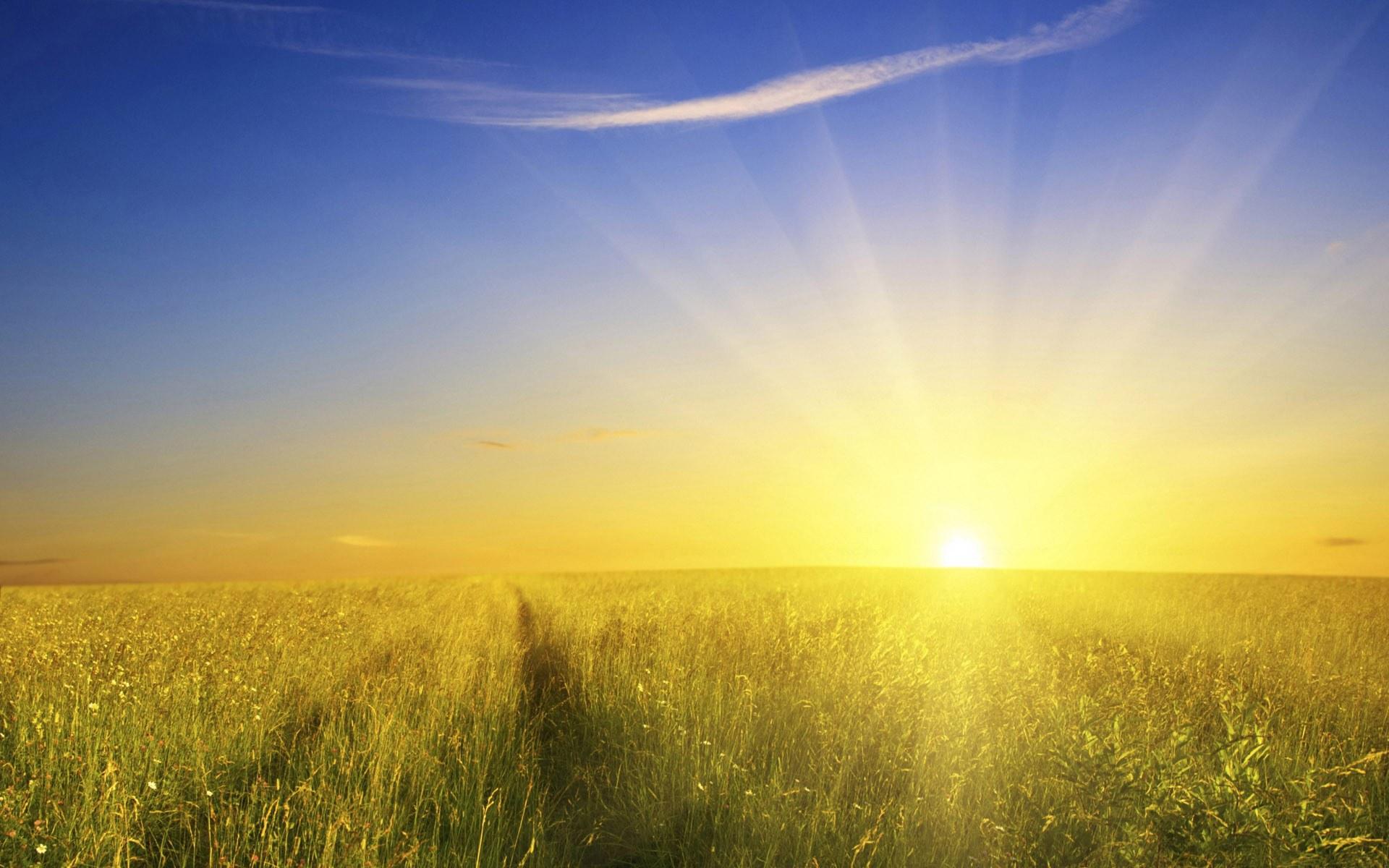 Miraculous Gifts – the Gifts of the Spirit
“For as the body is one and has many members, but all the members of that one body, being many, are one body, so also is Christ. For by one Spirit we were all baptized into one body--whether Jews or Greeks, whether slaves or free--and have all been made to drink into one Spirit” (1 Cor. 12:12-13).
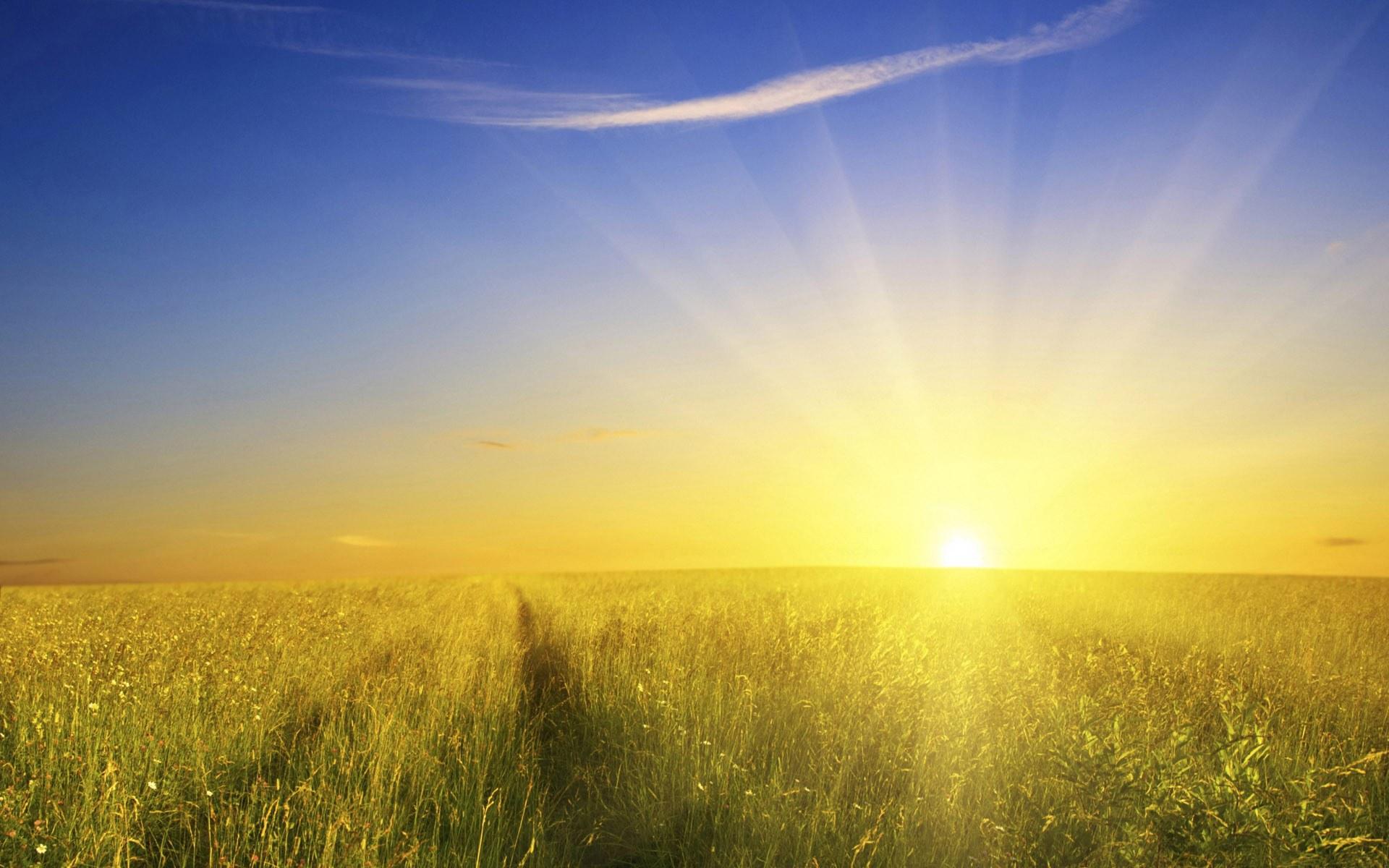 A Transition in the Spirit’s Work
Read 1 Corinthians 13.
Miraculous gifts would fail, cease, vanish away.
Transition point: when the “perfect” came (vs. 10).
Identifying the perfect:
Miraculous gifts said to be “in part.”
Perfect from Greek word teleios – complete.
Compare to a pie. The parts relate to the whole.
What was the purpose of miracles? To confirm the word!
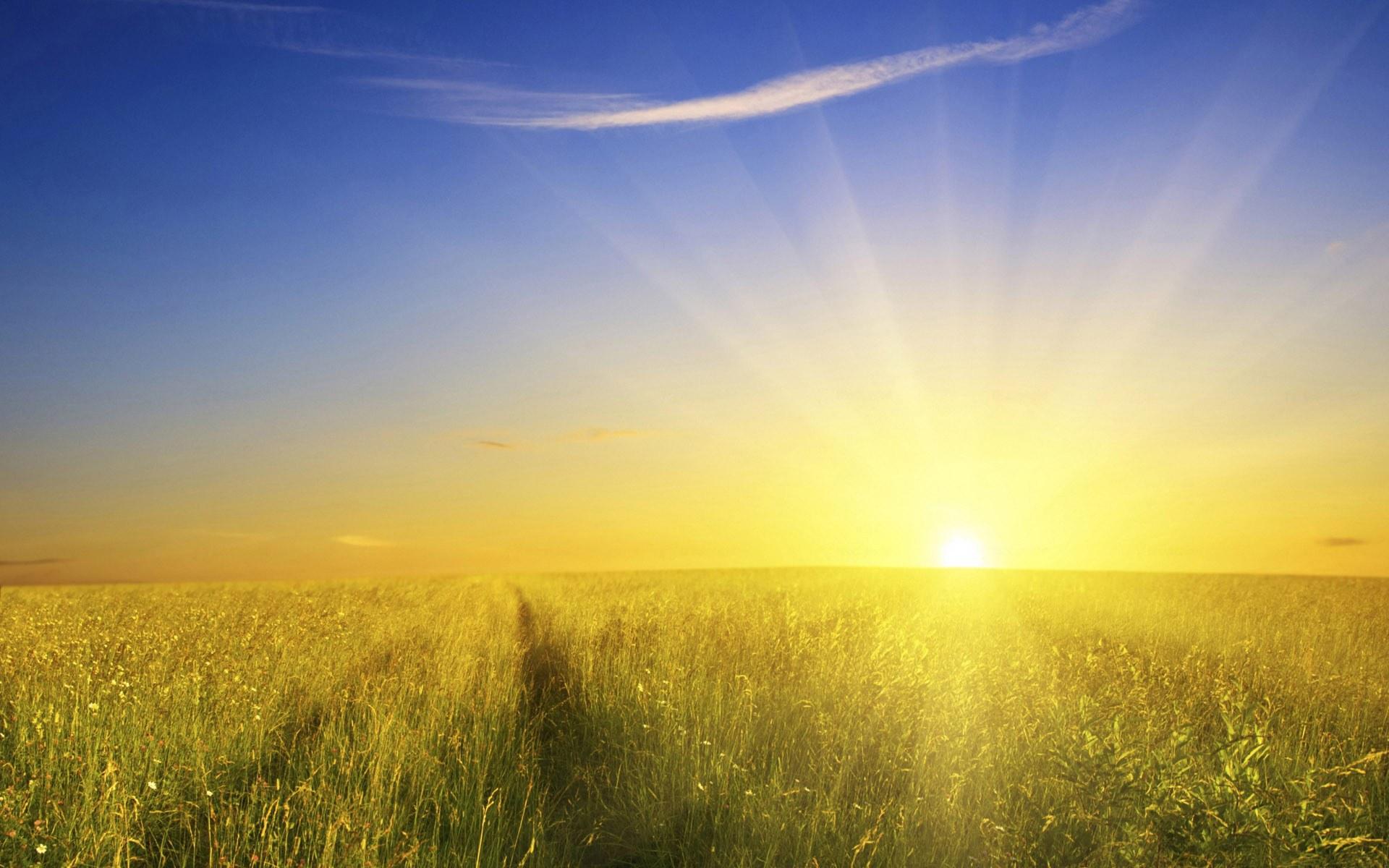 A Transition in the Spirit’s Work
“But I still have many things to say to you, but you cannot bear them now. However, when He, the Spirit of truth, has come, He will guide you into all truth; for He will not speak on His own authority, but whatever He hears He will speak” (John 16:12).
“For I have not shunned to declare to you the whole counsel of God” (Acts 20:27).
“…as His divine power has given to us all things that pertain to life and godliness” (2 Peter 1:3).
“While I was very diligent to write to you concerning our common salvation, I found it necessary to w rite to you exhorting you to contend earnestly for the faith which was once for all delivered to the saints” (Jude 3).
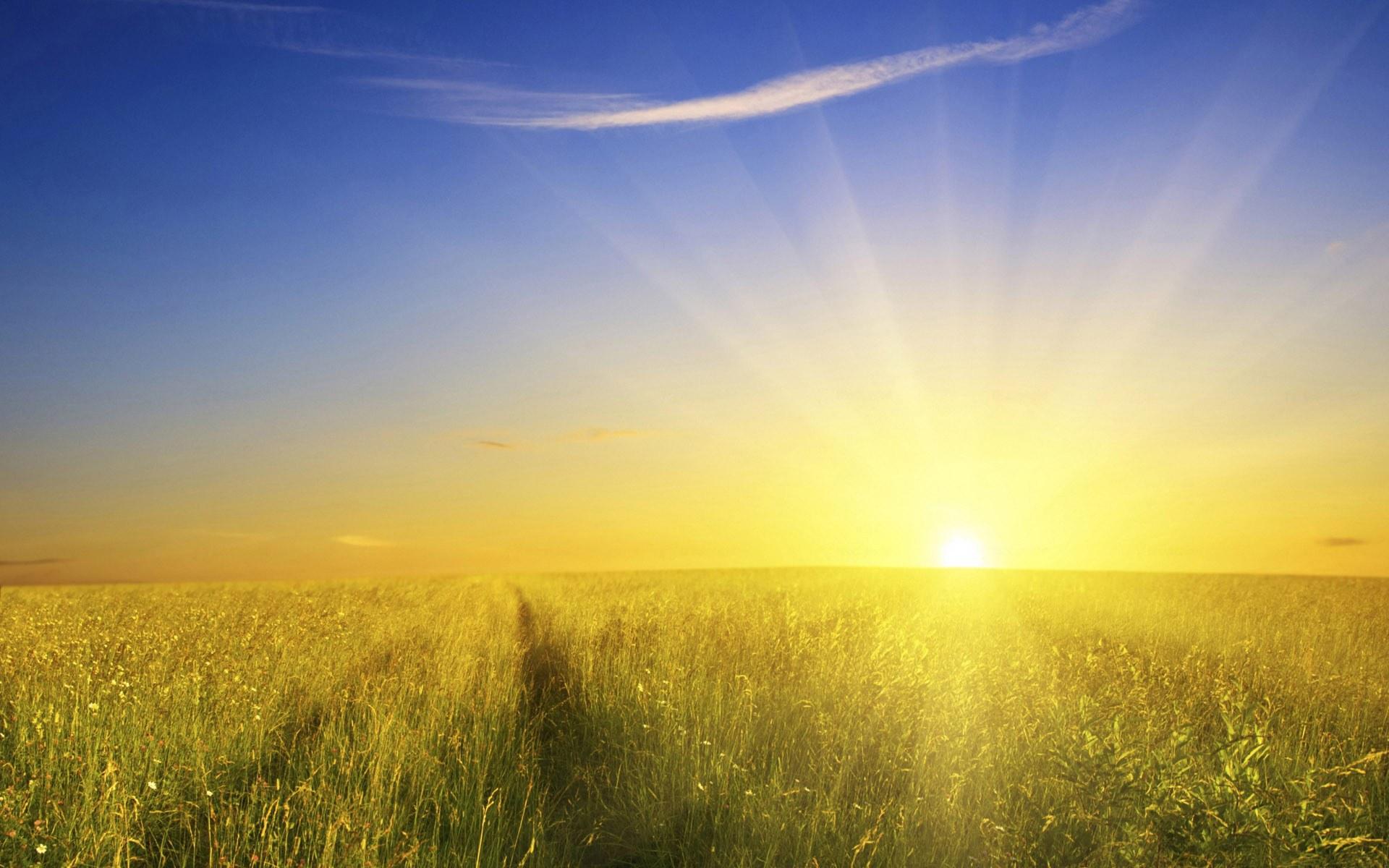 A Transition in the Spirit’s Work
“And He Himself gave some to be apostles, some prophets, some evangelists, and some pastors and teachers, for the equipping of the saints for the work of ministry, for the edifying of the body of Christ, till we all come to the unity of the faith and of the knowledge of the Son of God, to a perfect man, to the measure of the stature of the fullness of Christ; that we should no longer be children, tossed to and fro and carried about with every wind of doctrine, by the trickery of men, in the cunning craftiness of deceitful plotting, but, speaking the truth in love, may grow up in all things into Him who is the head—Christ…” (Ephesians 4:11-15).